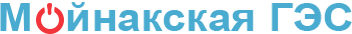 Отчет об оценке следования принципам кодекса корпоративного управления и их эффективности АО «Мойнакская ГЭС»
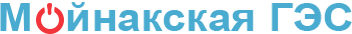 Принципы Кодекса корпоративного управления
Кодекс корпоративного управления АО «Мойнакской ГЭС» утвержден решением Общего собранием акционеров АО «Мойнакская ГЭС»  (протокол № 3 от 21 сентября 2007 года).
 
Основными принципами Кодекса являются:
принцип защиты прав и интересов акционеров;
принцип эффективного управления Обществом Советом директоров;
принцип эффективного управления Обществом Правлением;
принцип самостоятельной деятельности Общества;
принципы прозрачности и объективности раскрытия информации о деятельности Общества;
принципы законности и этики; 
принципы эффективной кадровой политики; 
принцип охраны окружающей среды; 
политика регулирования корпоративных конфликтов и конфликта интересов;
принцип ответственности.
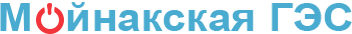 1. Принцип защиты прав и интересов акционеров
Реализация основных прав Единственного акционера (АО «Самрук-Энерго») осуществляется в соответствии с Уставом АО «Мойнакской ГЭС» (далее – Общество), который четко регламентирует его взаимоотношения с Обществом. 

Информация о деятельности Общества предоставляется АО «Самрук-Энерго» в полном объеме и позволяет принимать взвешенные и справедливые решения.

Трое членов Совета директоров Общества из пяти являются представителями         АО  «Самрук-Энерго».

Реестр акционеров Общества ведется независимым регистратором АО «Единый регистратор ценных бумаг». Регистратор, обладая необходимыми техническими средствами, позволяет АО «Самрук-Энерго» обеспечить надежную и эффективную регистрацию прав собственности на Общество. 

В 2014 году отсутствовали обращения акционеров в государственные органы для защиты своих прав и законных интересов.
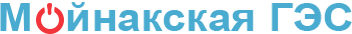 2. Принцип эффективного управления Обществом Советом директоров
Деятельность Совета директоров Общества регламентирована Положением о Совете директоров. 
Совет директоров осуществляет общее руководство деятельностью Общества, за исключением решения вопросов, отнесенных к исключительной компетенции Единственного акционера и исполнительного органа. 
В 2014 году Советом директоров Общества было проведено 9 заседаний, рассмотрено 42 вопроса.
Деятельность Совета директоров Общества строится на принципах:
максимального соблюдения и реализации интересов Акционера и Общества;
Защиты прав Акционера и ответственности за деятельность Общества.
Совет директоров Общества состоит из пяти директоров, двое из которых являются независимыми директорами.
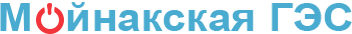 3. Принцип эффективного управления Обществом Правлением
Руководство текущей деятельностью Общества осуществляется коллегиальным органом в форме Правления, возглавляемого Председателем Правления. 
Члены Правления Общества были избраны решением Единственного акционера, протокол Правление АО «Самрук–Энерго» от 03 ноября 2014 года № 15. 
Работа Правления направлена на максимальное соблюдение интересов акционера, а также выполнение задач Общества и реализацию его стратегии. 
Деятельность Правления регламентирована Положением о Правлении, утвержденным решением Совета директоров Общества в 2014 году. 
Согласно Положению предусмотрены порядок и сроки проведения заседаний Правления, ответственность членов Правления, а также регламентированы основные функции секретаря Правления.  
Основными принципами деятельности Правления являются: 
честность; добросовестность; разумность; осмотрительность; регулярность. 
В целях эффективного управления и оперативной работы Общества решением  Правления АО «Самрук–Энерго» №14 от 22.10.2014 г. была утверждена в новой редакции организационная структура Общества. 
В новой структуре предусмотрен блок корпоративного управления. В функции корпоративного управления входит развитие и управление рисками Общества.
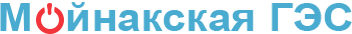 4. Принцип самостоятельной деятельности Общества
Общество осуществляет свою деятельность как самостоятельное юридическое лицо. 

При осуществлении своей деятельности, Общество руководствуется решениями акционера и Совета директоров.

Общество старается обеспечить наличие рыночных отношений с акционерами и наличие в них коммерческой основы.  

В 2014 году в целях улучшения финансово – экономических показателей, производственной программы Общество проводит работу по увеличению тарифа. 

Также для увеличения выработки электроэнергии проводятся мероприятия по увеличению стока Бестюбинского водохранилища (переброс стока реки Кенсу).
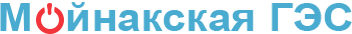 5. Принцип прозрачности и объективности раскрытия информации о деятельности Общества
Общество обеспечивает своевременное раскрытие достоверной информации обо всех существенных фактах, касающихся его деятельности, в том числе о его финансовом положении, результатах деятельности, структуре собственности и управления Обществом и иной информации, согласно передовой практике корпоративного управления. Данная информация публикуется на официальном интернет-сайте (www.moynak.kz) Общества. 

В 2014 году, согласно рекомендациям внешней аудиторской компанией в целях соответствия содержания сайта Общества нормам АО «Самрук–Энерго» и следуя лучшей мировой практике раскрытия информации, а также в связи с изменением структуры Общества, структурным подразделением были учтены и внесены необходимые изменения на web-cайте АО «Мойнакской ГЭС». 

Приказом Генерального директора Общества от 23.07.2012 г. №91 утверждена Политика информационной безопасности.
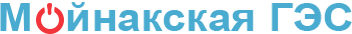 6. Принцип законности и этики
Общество действует в строгом соответствии с законодательством Республики Казахстан, общепринятыми принципами деловой этики и внутренними документами Общества. 

Отношения между Единственным акционером, членами Совета директоров и Правления Общества строятся на взаимном доверии, уважении, подотчетности и контроле. 

Общество осуществляет свою деятельность, признавая верховенство Конституции, законов и других нормативных правовых актов по отношению к внутренним документам Общества и не допуская принятия решений по личному усмотрению должностных лиц и иных работников Общества.

Общество проводит работу направленную на повышение эффективности корпоративного управления и содействие успешному взаимодействию с работниками, клиентами, поставщиками, деловыми партнерами, акционерами, заинтересованными лицами и уполномоченными государственными органами посредством применения общепринятых стандартов и норм делового поведения. В целях совершенствования, систематизации и регулирования отношений, Общество руководствуется Кодексом деловой этики.

В Общество в 2014 году обращений о фактах несоблюдения и/или нарушения норм законодательства Республики Казахстан и внутренних нормативных документов не поступало.
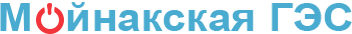 7. Принцип эффективной кадровой политики
Кадровая политика является составной частью общей стратегии Общества и реализуется в соответствии с принципами системности и целостности, проактивности и гибкости, социального партнерства. 
Одной из основных задач Кадровой политики является создание единой системы подбора и назначения кадров, которая позволяет эффективно планировать потребности в человеческих ресурсах и своевременно осуществлять подбор специалистов, обладающих необходимыми знаниями, навыками, деловыми и личностными качествами. 
В целях реализации Послания Главы Государства к народу Казахстана от 17.01.2014 г. «Казахстан – 2050»: «Мәңгілік ел» по вопросу создания безбарьерной среды для людей с ограниченными возможностями, Обществом были приняты на работу двое инвалидов 3 группы.   
Кроме того, в целях обеспечения потребности Общества в квалифицированных кадрах, Обществом на постоянной основе реализуются мероприятия, нацеленные на развитие и повышение уровня профессионального развития персонала. В рамках поддержания и повышения квалификаций работников, Обществом в 2014 году проведено обучение 13 работников.
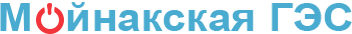 8. Принцип охраны окружающей среды
Общество являясь одной из компаний в Казахстане занимающийся производством электрической энергии, осознает свою значимую роль в процессах устойчивого развития. Защита охраны окружающей среды и рациональное использование ресурсов играют важную роль в деятельности Общества.
Общество поддерживает основные принципы в сфере охраны окружающей среды, а также цели, задачи и направления экологической безопасности. 
Обществом для охраны окружающей среды проведены, разработаны и согласованы следующие документы:
«Оценка воздействия окружающей среды» (ОВОС);
-     «Предельно – допустимые сбросы» (ПДС);
-     «Программа экологического контроля»»
-     «Мероприятия по охране окружающей среды»
Заключены договора:
- На вывоз твердо – бытовых отходов (ТБО);
- Утилизацию люминисцентных ламп.
В полной мере поступают в бюджет РК налоги по эмиссии вредных веществ в окружающую среду.
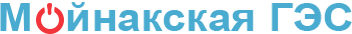 9. Политика регулирования корпоративных конфликтов и конфликта интересов
Члены Совета директоров и Правления, равно как и работники Общества, выполняют свои профессиональные функции добросовестно и разумно с должной заботой и осмотрительностью в интересах Общества и акционеров, избегая конфликтов интересов и корпоративных конфликтов.

В целях обеспечения регулирования конфликта интересов в Обществе ведется перечень аффилиированных лиц.

В Положение о Совете директоров Общества в 2014 году были внесены  формализации процесса ежегодного подтверждения членами Совета директоров своих отношений с другими компаниями, а также членства в совете директоров других компаний, что способствует отслеживанию ситуаций, связанных с конфликтом интересов.

Политикой по урегулированию корпоративных конфликтов и конфликта интересов в Обществе закреплено, что член Правления, а также иные работники Общества, назначение или согласование которых осуществляется  Советом директоров вправе работать по трудовому договору в других организациях только с согласия Совета директоров Общества.

В течение 2014 года в Обществе не были зафиксированы случаи корпоративных конфликтов и конфликтов интересов.
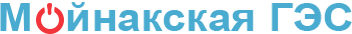 10. Принцип ответственности
Общество признает права всех заинтересованных лиц и стремится к сотрудничеству с ними в целях развития своей деятельности и обеспечения устойчивого развития.

При нарушении прав работников, партнеров и третьих лиц, Общество действует в рамках действующего законодательства Республики Казахстан. 

В 2014 году нарушения прав работников, партнеров и третьих лиц не были зафиксированы.